Without flood control, nothing else matters.
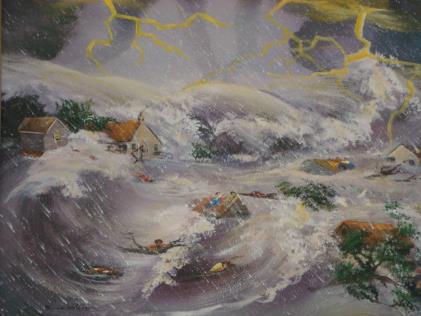 State of the Coast
May 31, 2023 – June 2, 2023
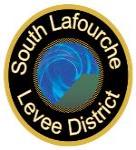 Presented by Windell Curole, Executive Secretary
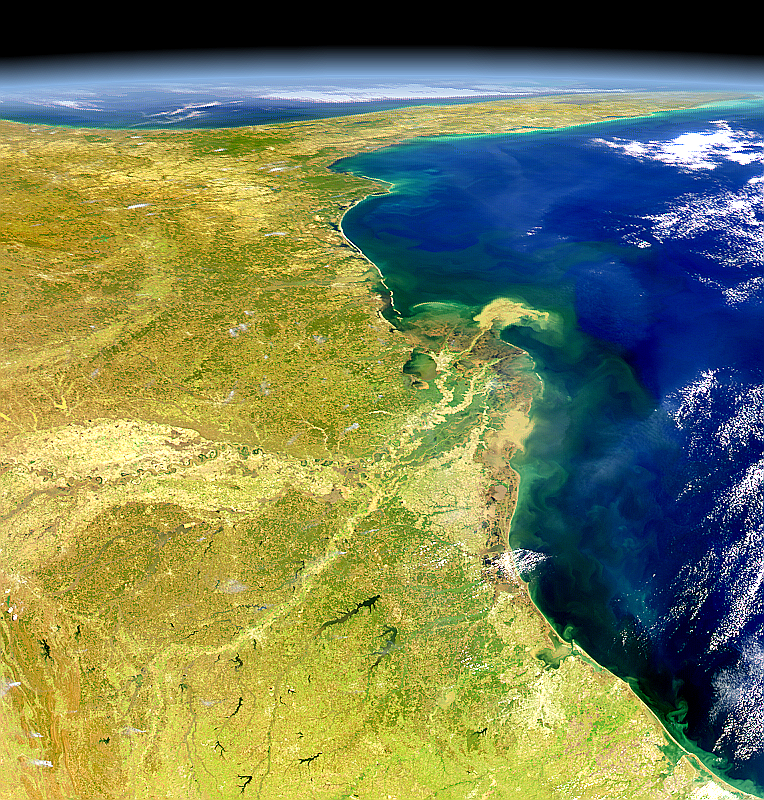 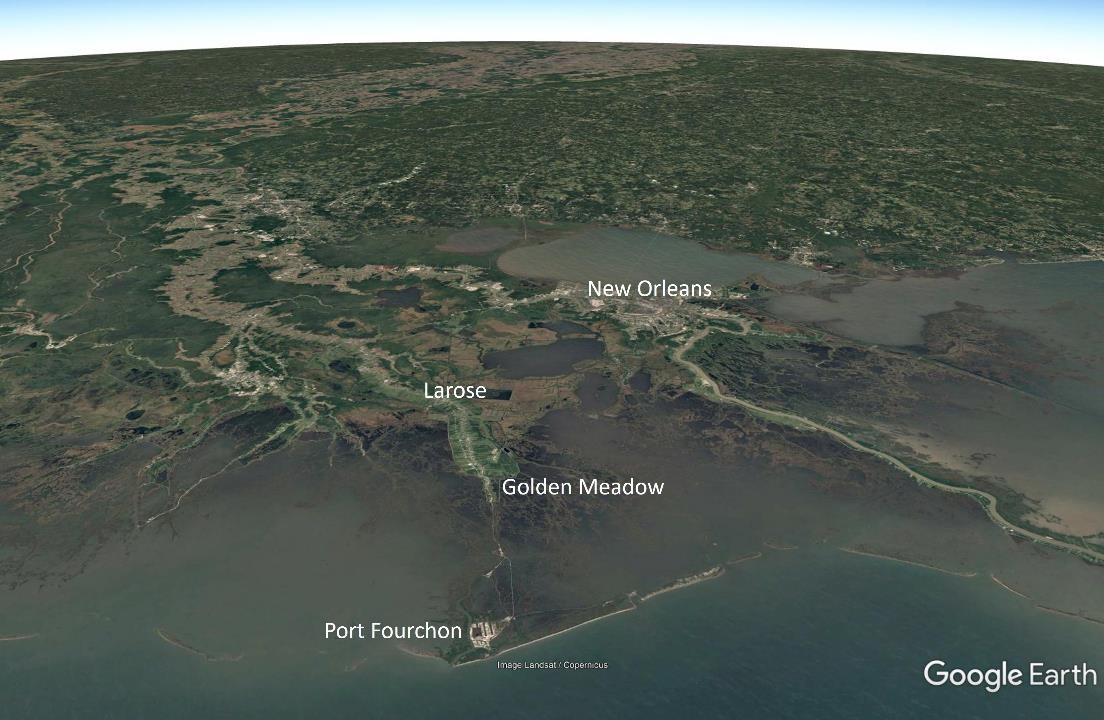 December 2020
Post-Ida
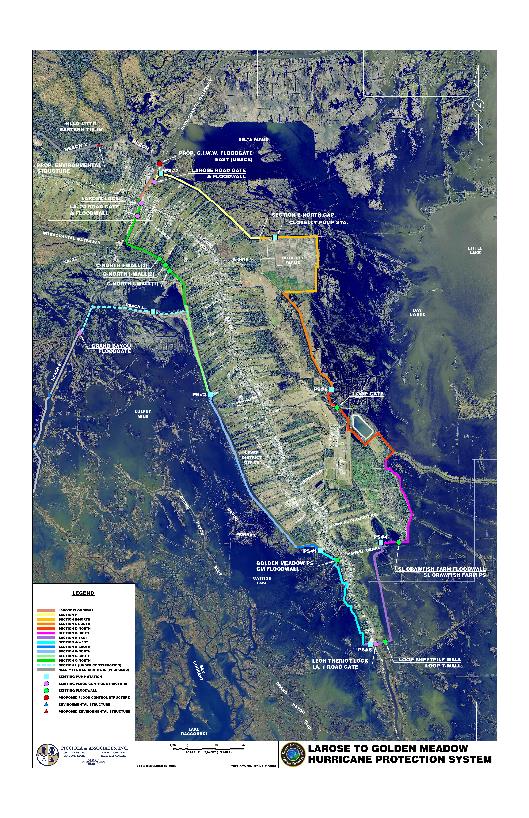 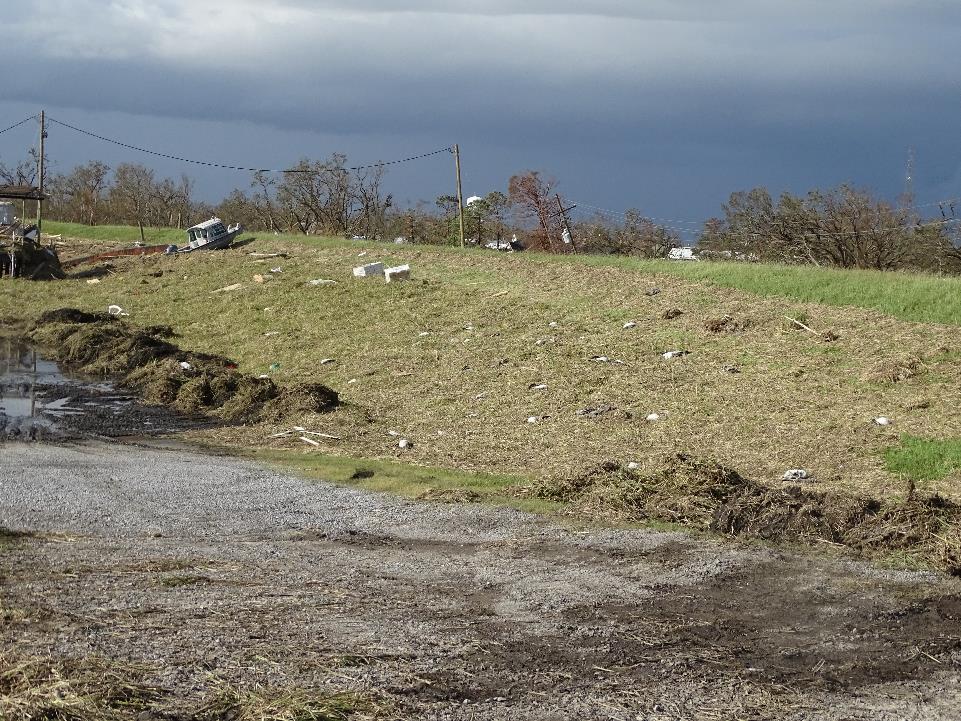 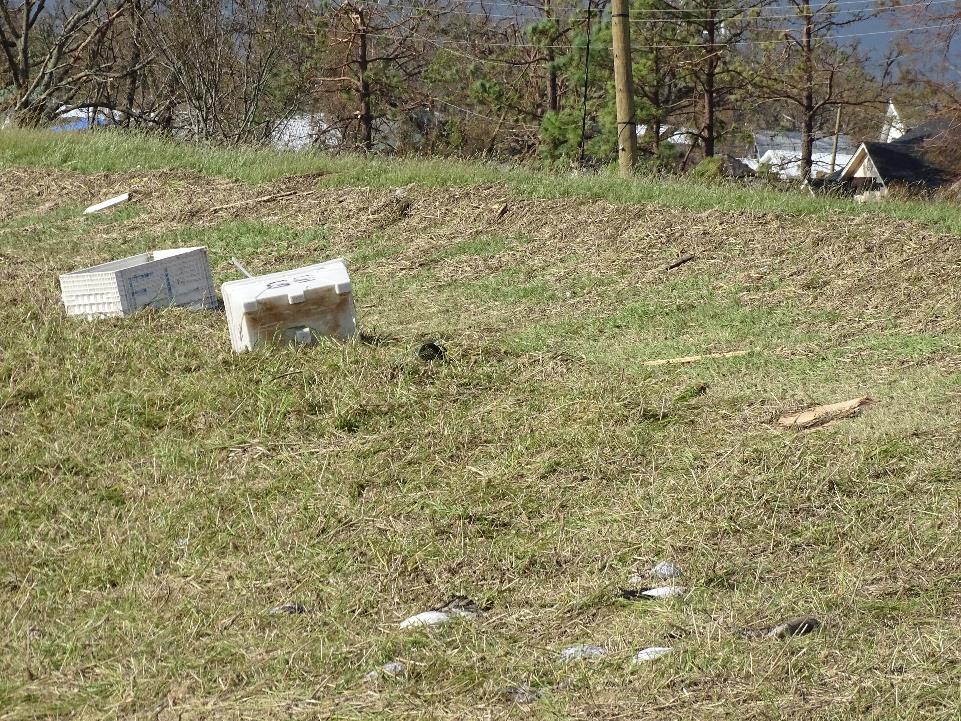 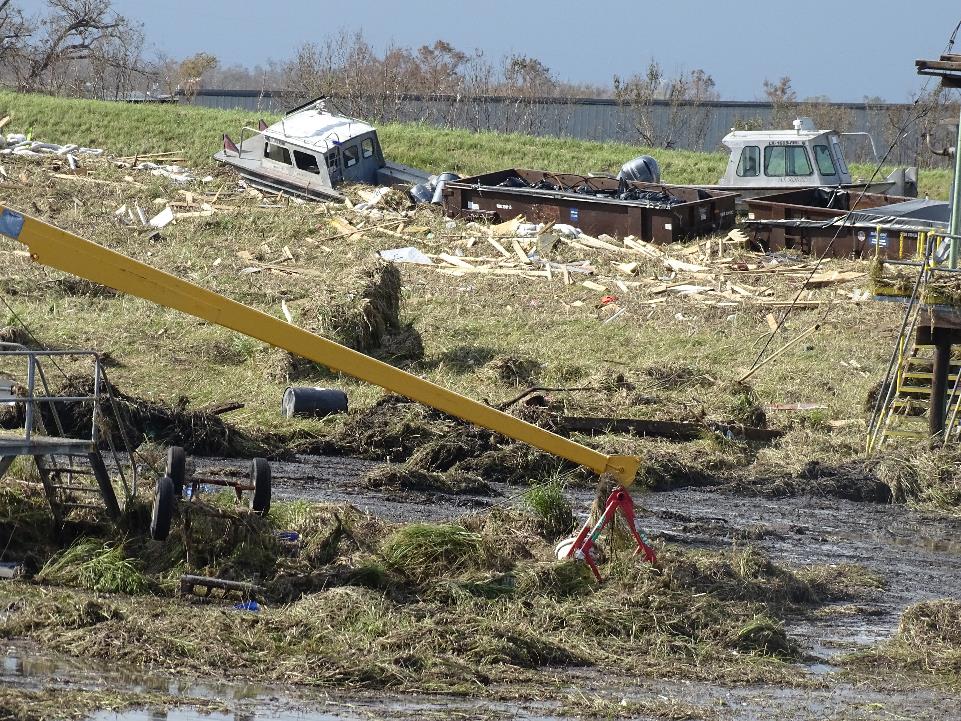 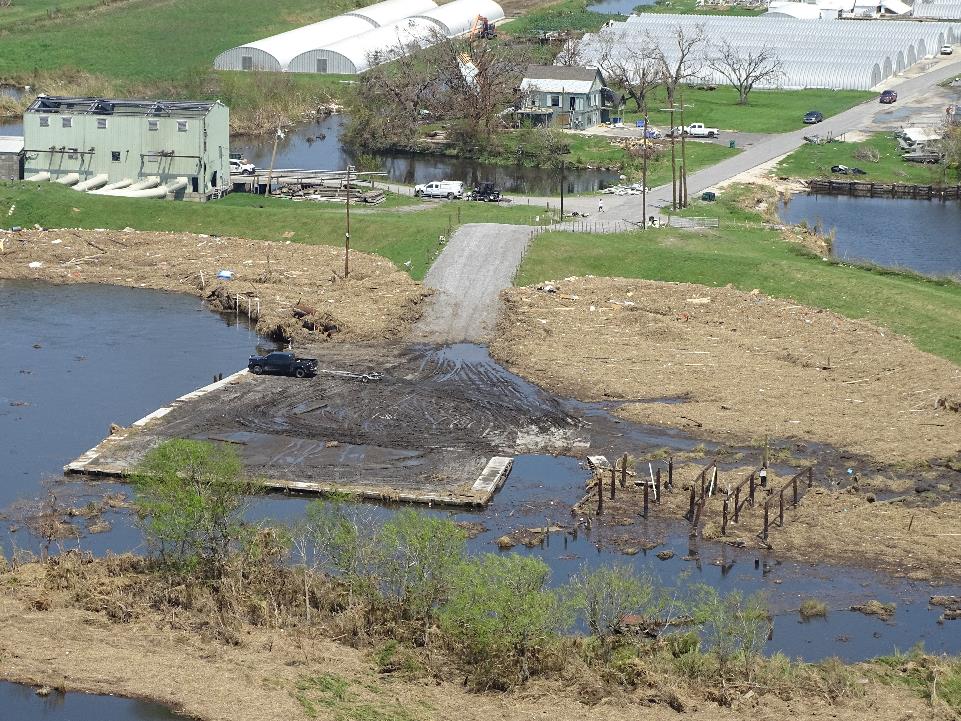 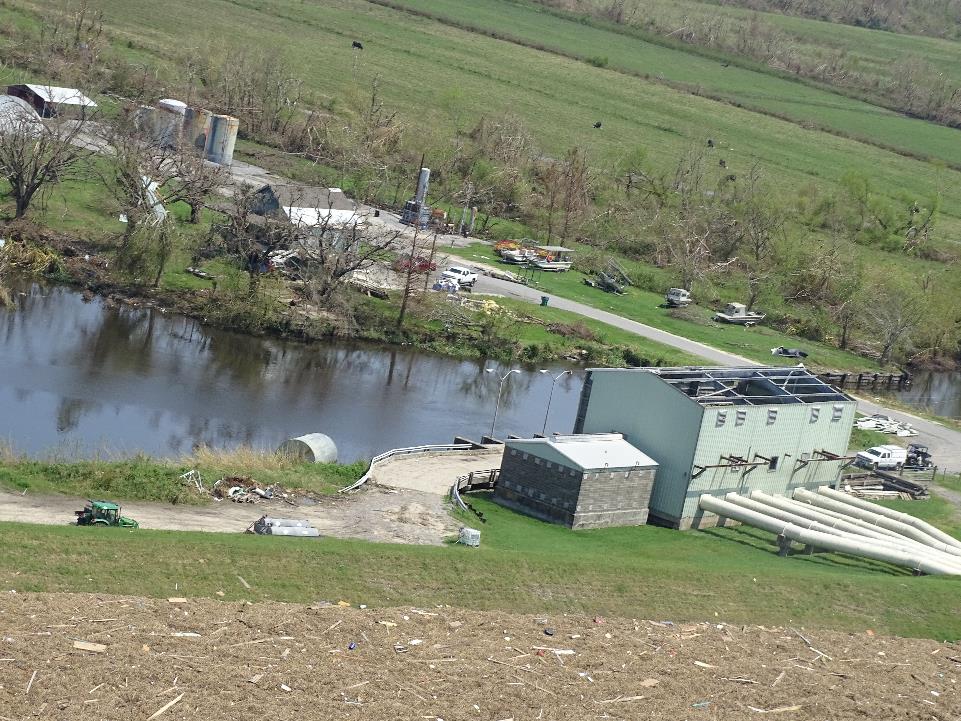 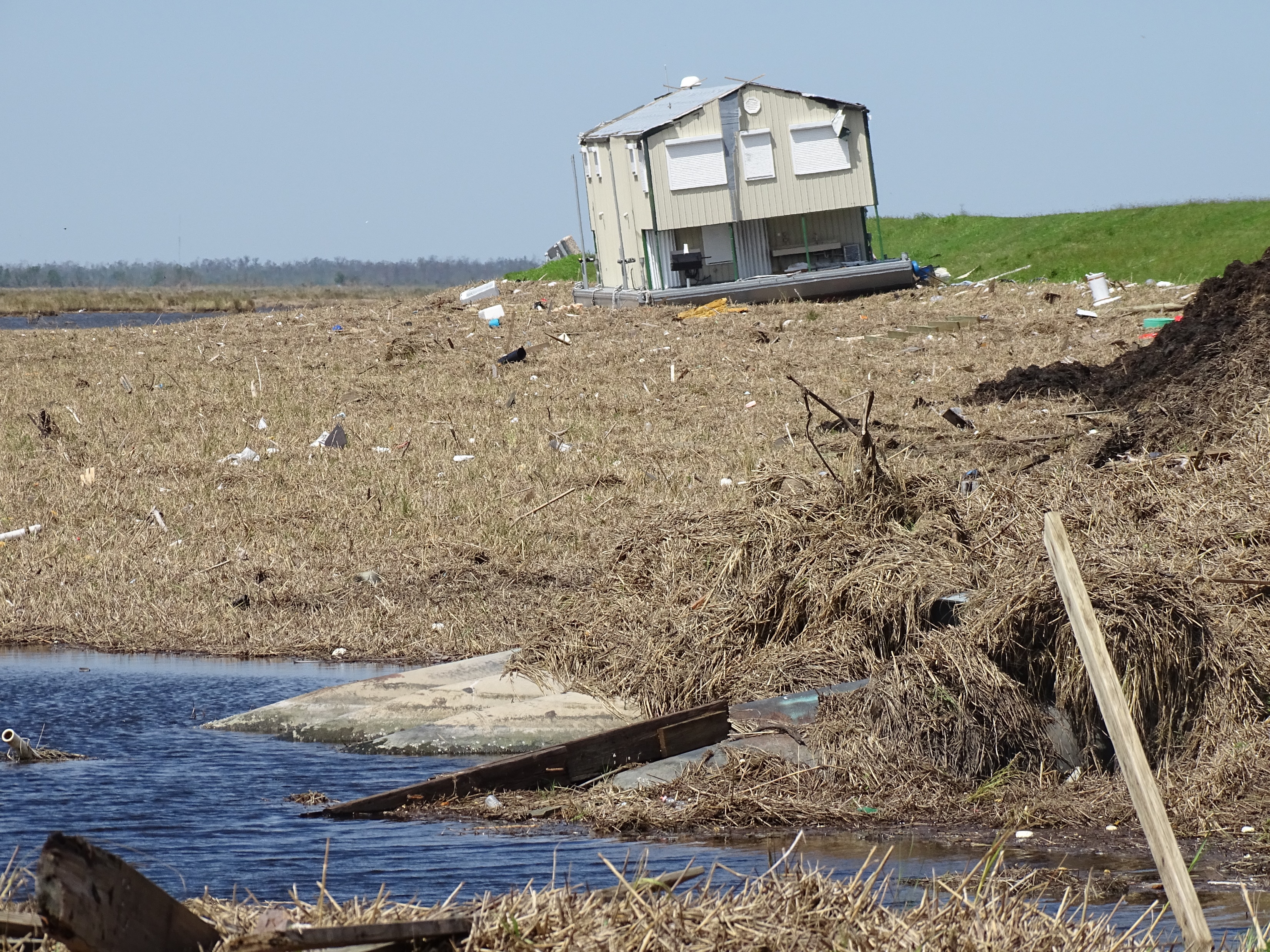 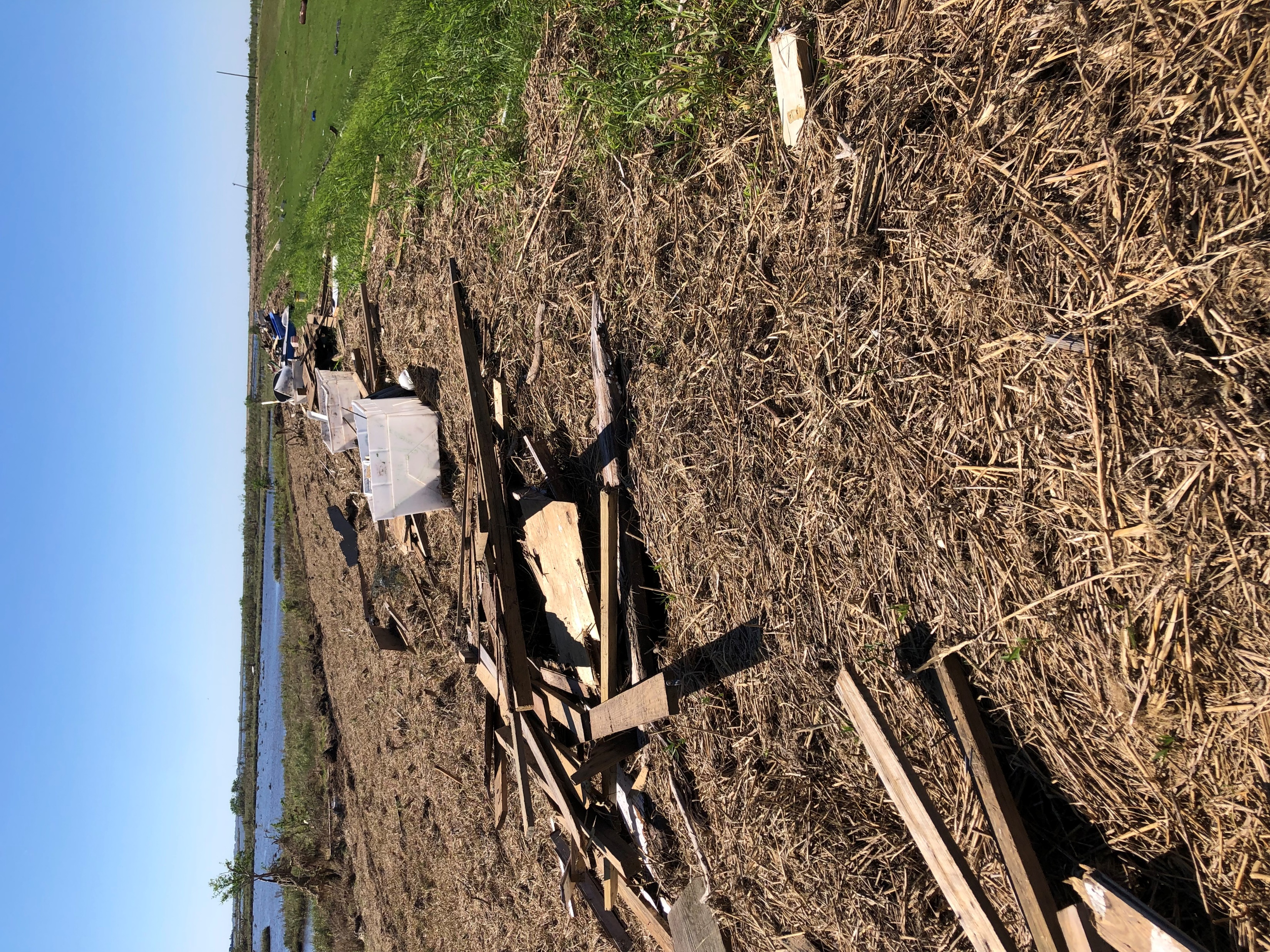 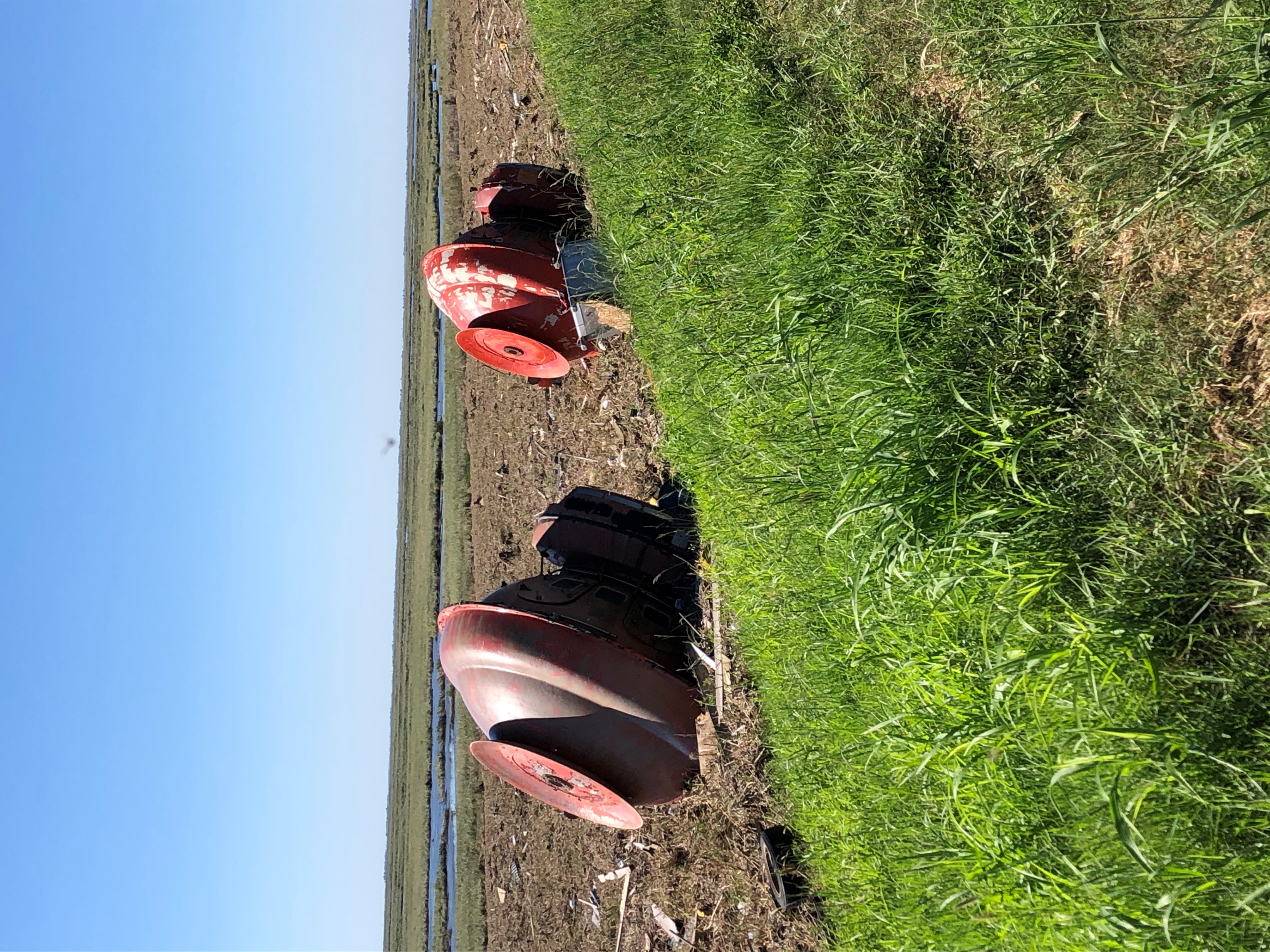 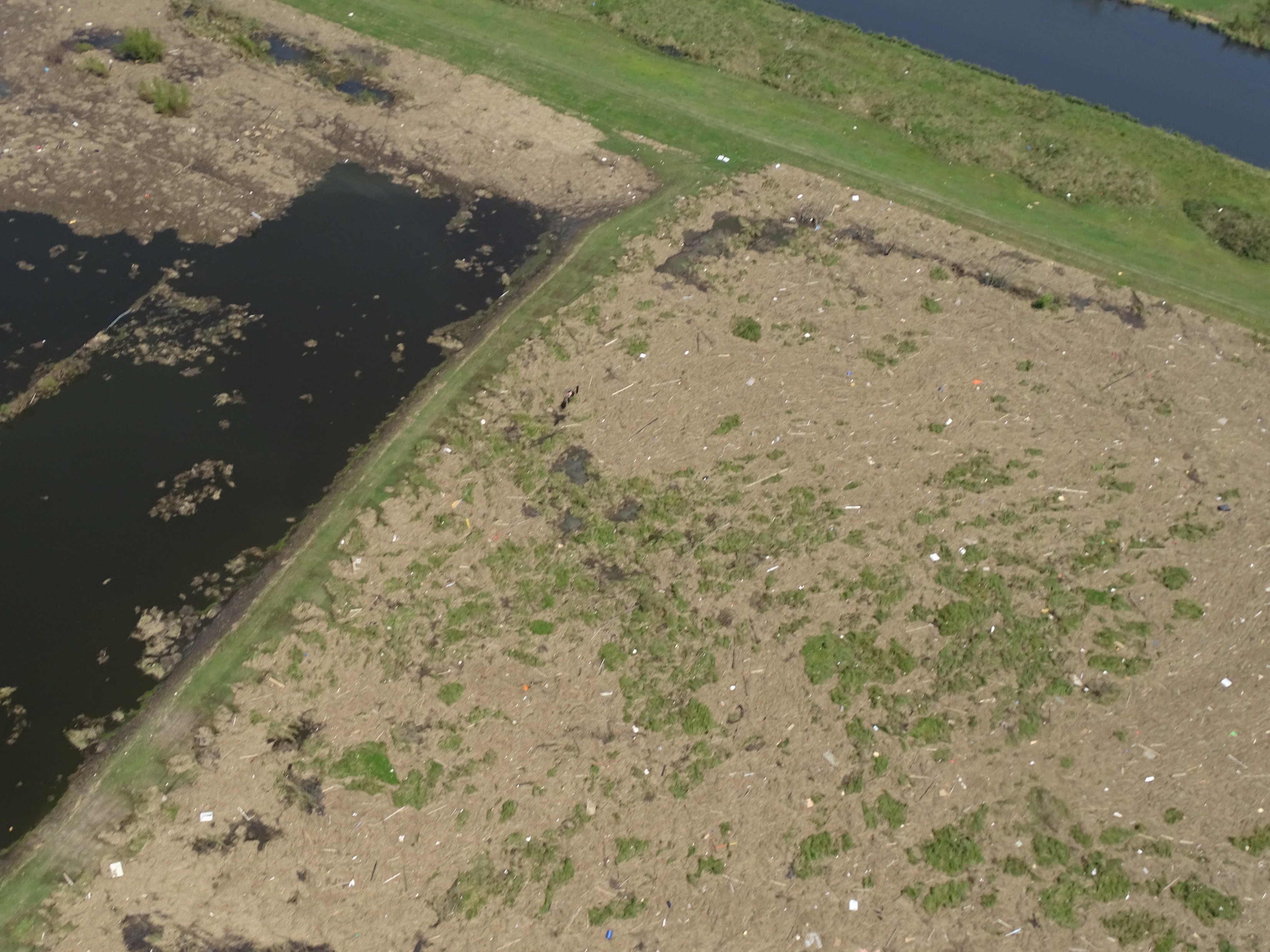 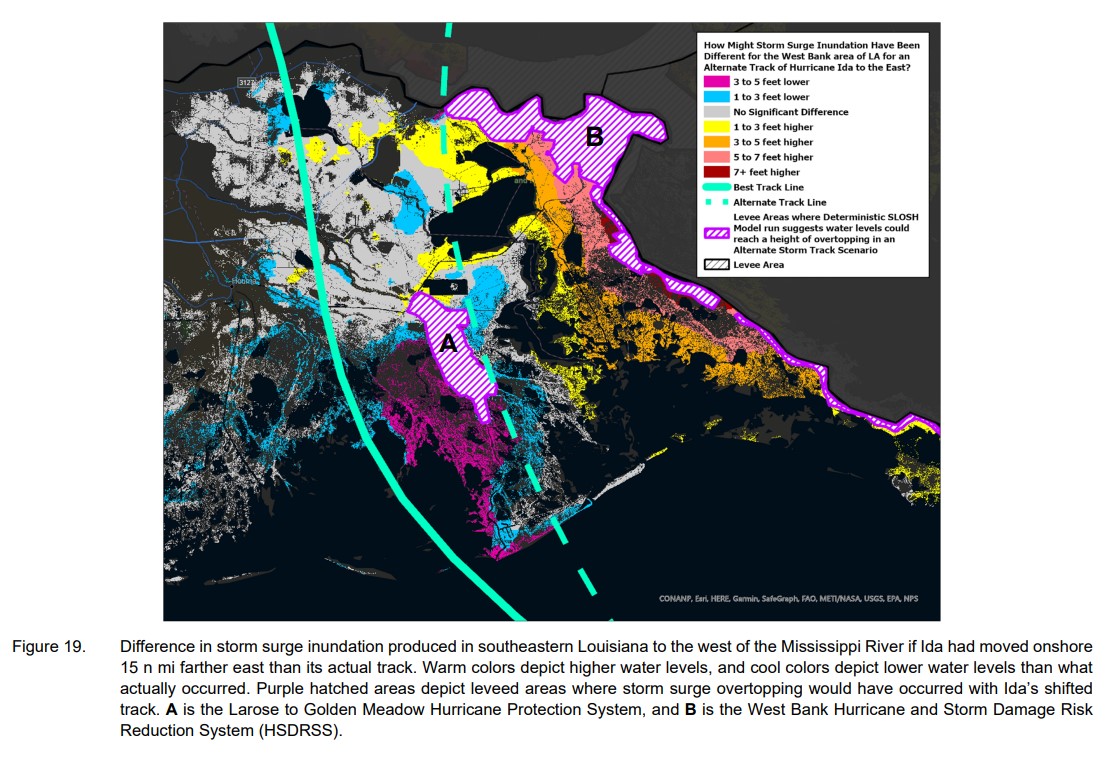 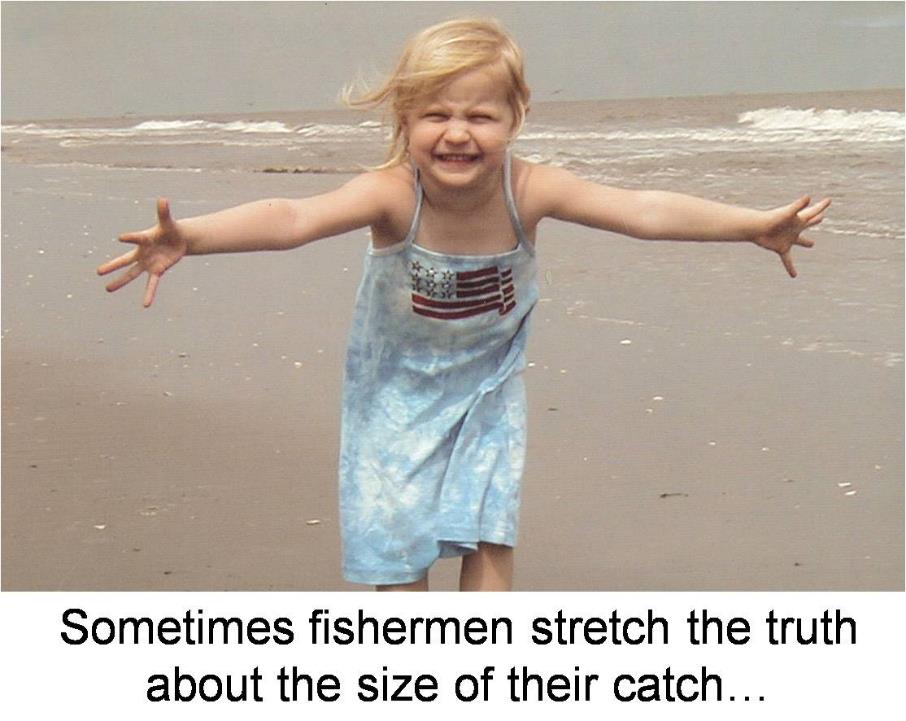 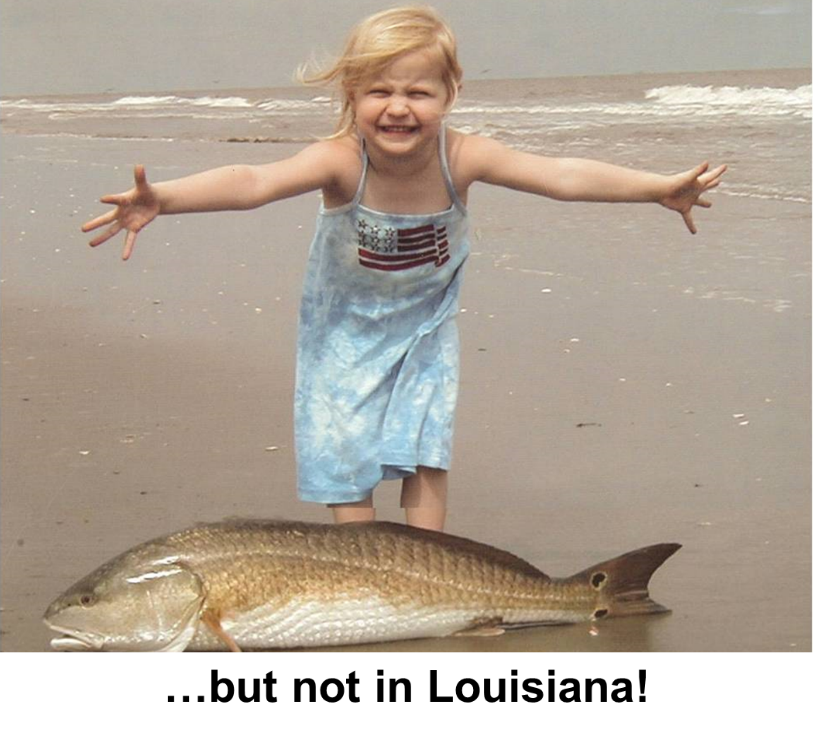